Formation du Soleil à partir du milieu interstellaire dense
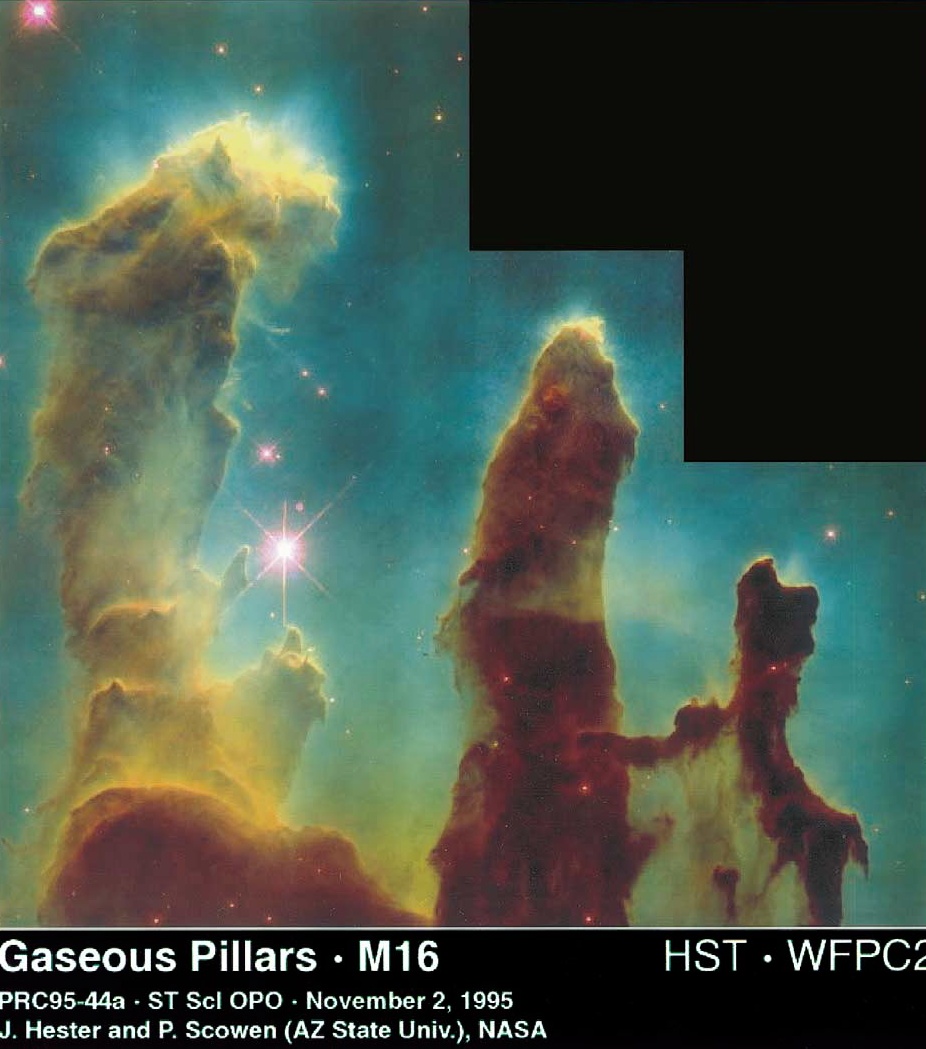 75% H  24% He  1% poussière  etc

1000 à10 0000 atomes/cm3 

Rassemblement par la gravité

« Nuages »

10- 100 Années lumière

10 000-100 000 Masse du Soleil
Les nuages denses
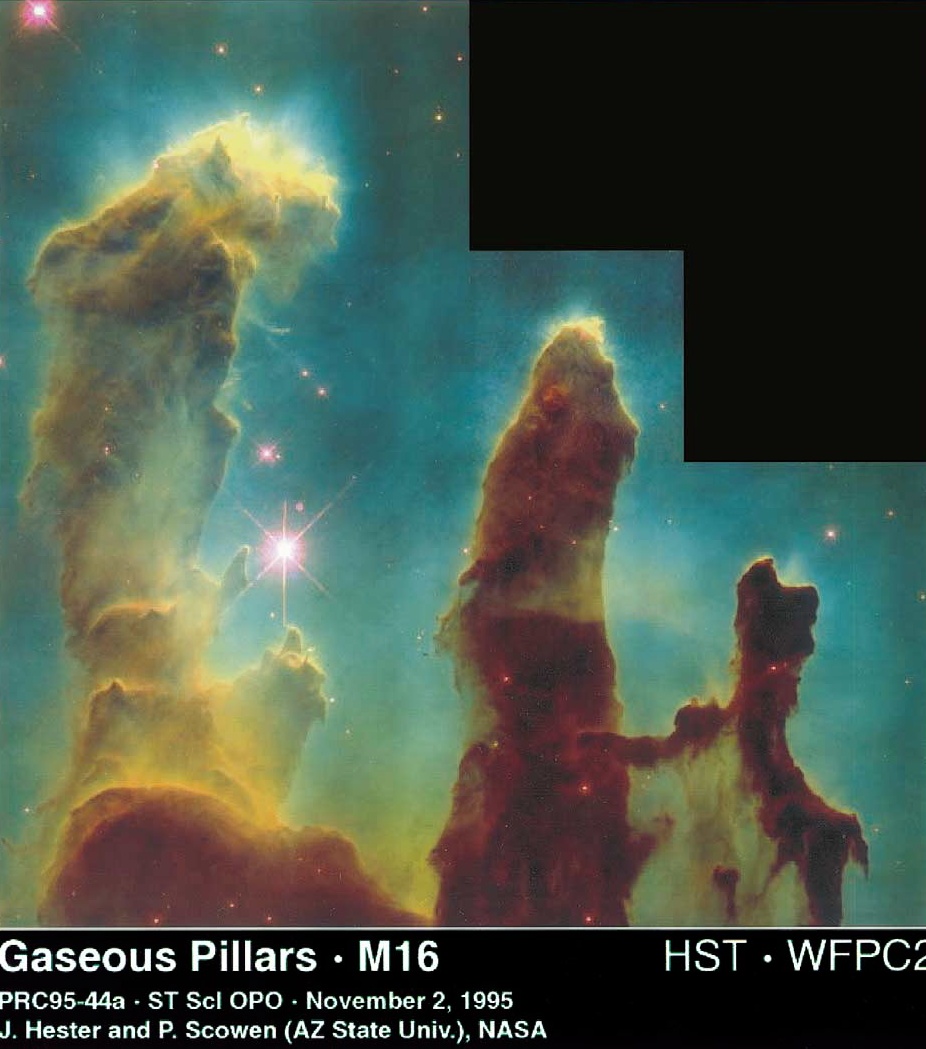 Equilibre hydrostatique
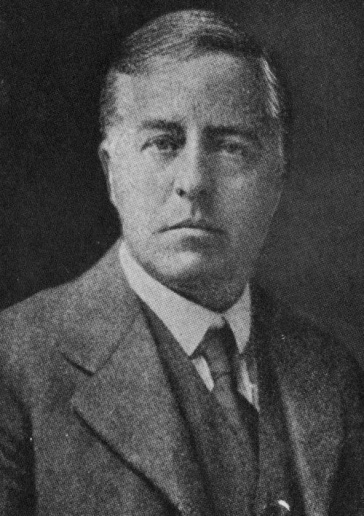 Sir James Hopwood
 JEANS(1877 -1946)
The_Process_of_Triggered_Star_Formation(converted).avi
Démarrage auto
Fragmentation du nuage 
Collapse des fragments
Formation ‘un groupe de nouvelles étoiles
Fragmentation du nuage 
Collapse des fragments
Formation ‘un groupe de nouvelles étoiles
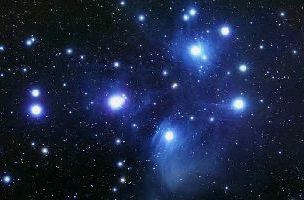 Amas des Pléiades
Retour sur l’effondrement d’un fragment
m
m V  r  =  Moment cinétique d’une particule
r
V
x
CG
m
m V  r  =  Moment cinétique d’une particule   

 m V  r = Moment cinétique d’un fragment
r
V
x
CG
m
m V  r  =  Moment cinétique d’une particule   

S  m V  r = Moment cinétique d’un fragment      

Conservation de     S  m V  r
r
V
x
CG
solar_system_cloud_collapse_avi.mpg
L’essentiel de la masse va dans l’étoile : nouvel équilibre hydrostatique

Le reste va dans un disque en orbite autour de l’étoile

Le disque  «absorbe» le moment cinétique

Le disque  refroidit et « coagule » en planètes
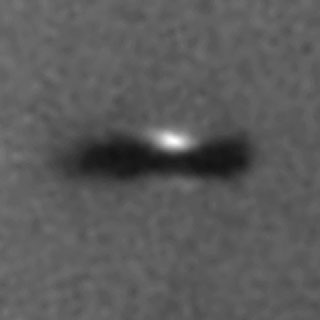 jpl-formation-ss-from-disk-ssc2004-22v2_full.avi
image NASA/ESA
Vidéo JPL/NASA
Effondrement de  1M solaire    (2 10 30 kg =  1000 M Jupiter = 1000*(300 M Terre)

Augmentation Pression et température au centre  15 10 6 K,   160 g/cm    

Amorçage réaction de fusion nucléaire : 4H  1He
Réaction « proton-proton » petites*, Soleil
Cyle « CNO » (* massives)
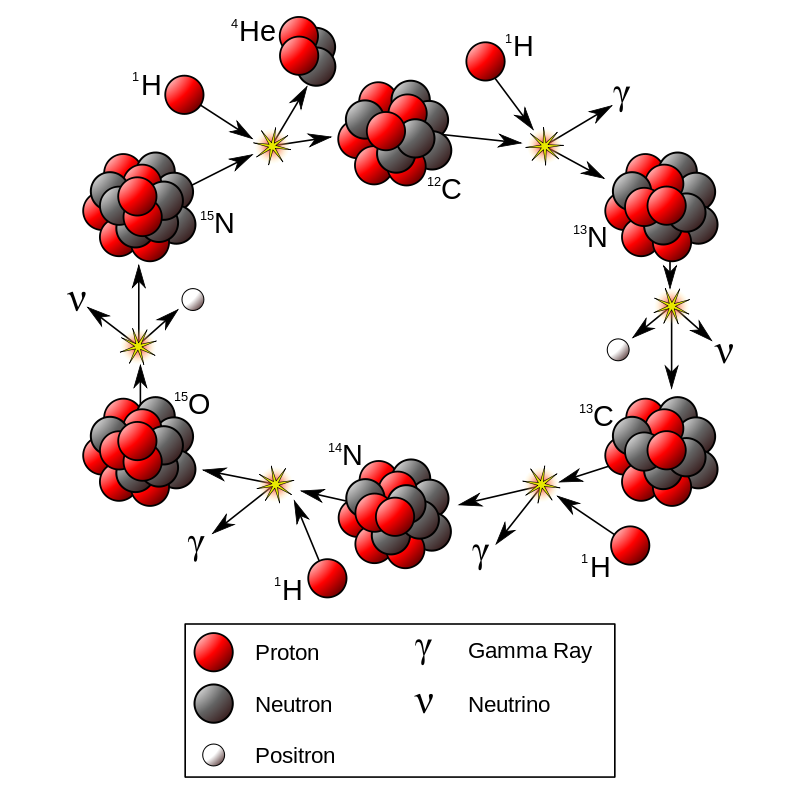 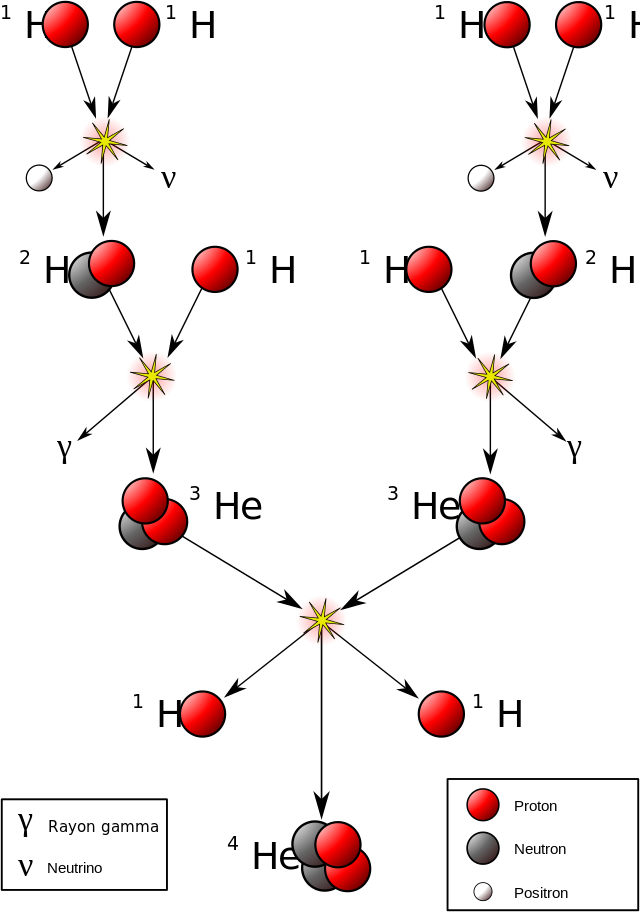 1)  Cœur : zone où la fusion peut avoir lieu  0,25 R Soleil

250 W/m 3  dans le cœur   (valeur moyenne , c’est très peu !)

Luminosité Soleil = 3,8 10 26 W   soit 600 10 9  Kg/sec  H  He

Le problème d’une étoile :  évacuer cette énergie dans l’espace

2)  Zone « radiative » de 0,25 à 0,7 R Soleil  absorption-réémission 
de photons (gamma) émis par le cœur qui migrent très lentement
La température baisse à 2 10 6 K

3)  Zone « convective »  De 0,7 à 0,99 R Soleil  transport par convection
La température baisse à 5600K

4)  La photosphère : c’est la couche que l’on peut observer   6000K
Epaisseur optique = 1   I/Io = exp(-1)   épaisseur : 500 km
Assombrissement centre-bord
« Bord » du Soleil    diamètre apparent, « Surface » du Soleil 
Tache solaire   rotation en 28 jours
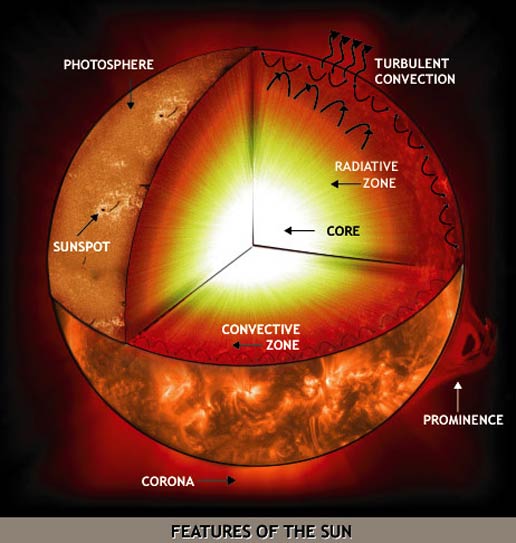 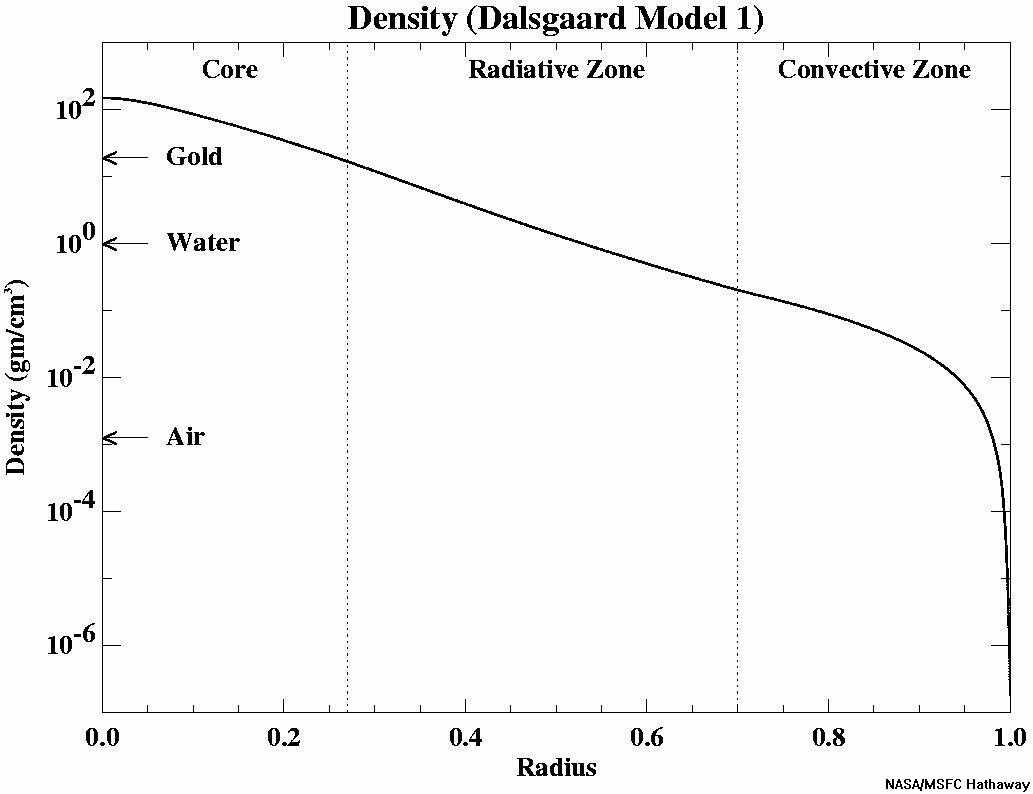 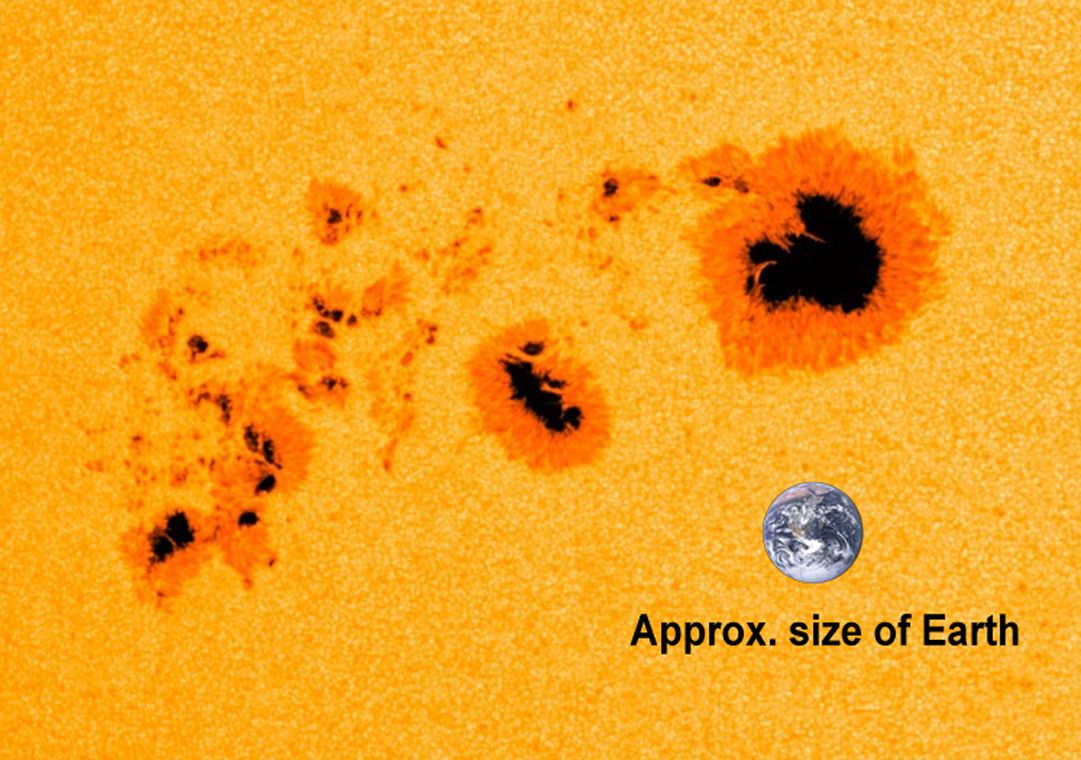 Les « taches » dans la photosphère : Zones moins chaudes
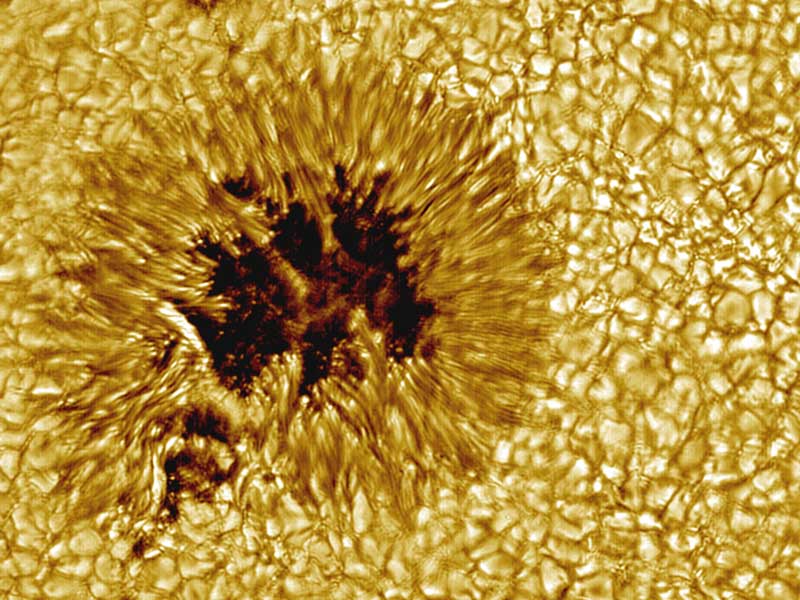 Granules :
Sommets de cellules de convection
1000 km
Tache solaire et granules  1000 km
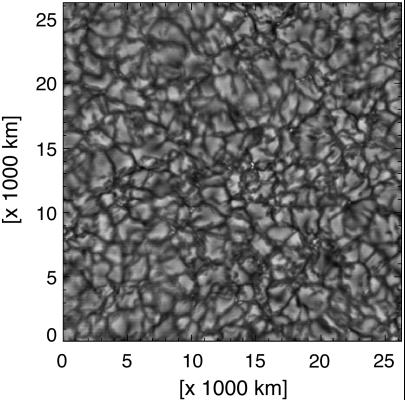 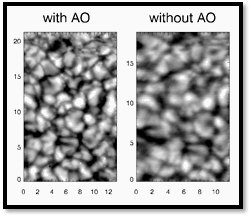 AO = adaptive optic

« optique adaptative »
Le cycle solaire de 11 ans
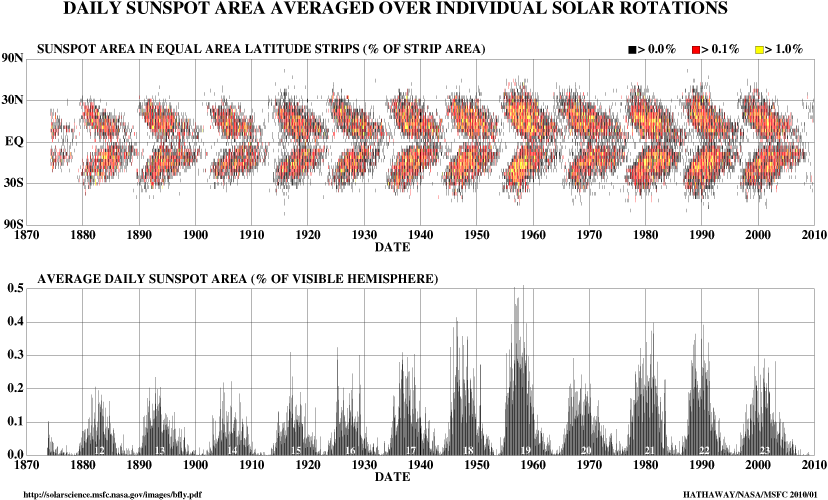 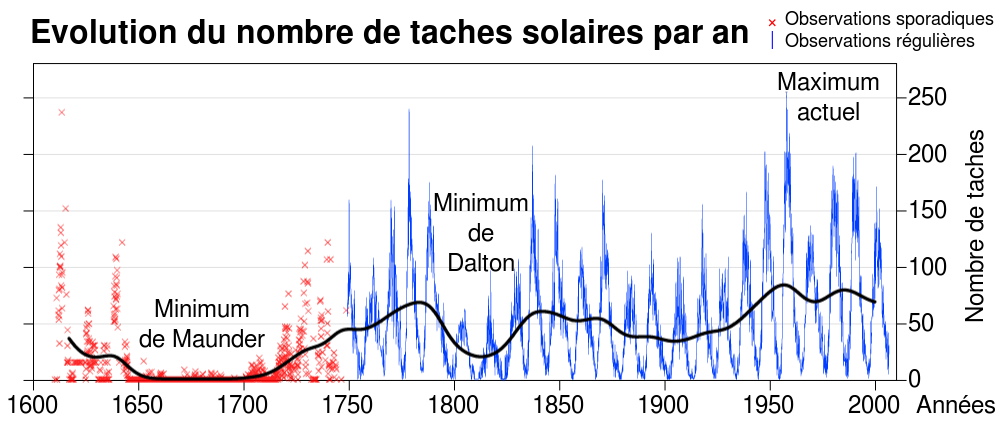 Accroissement  d’activité 
 + de vent solaire  
de cosmiques 
 - de C14 dans les arbres
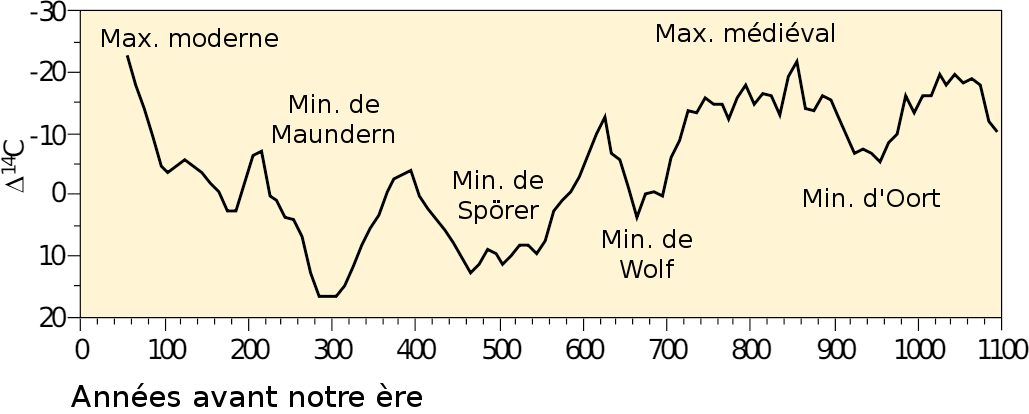 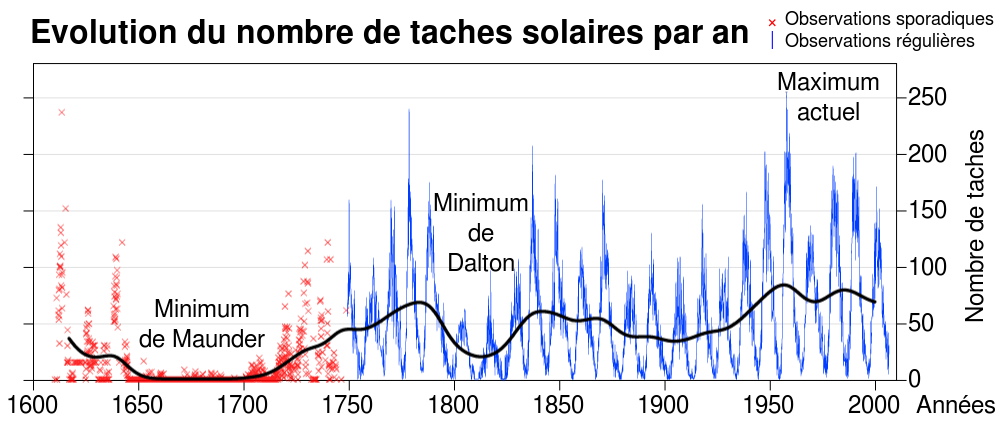 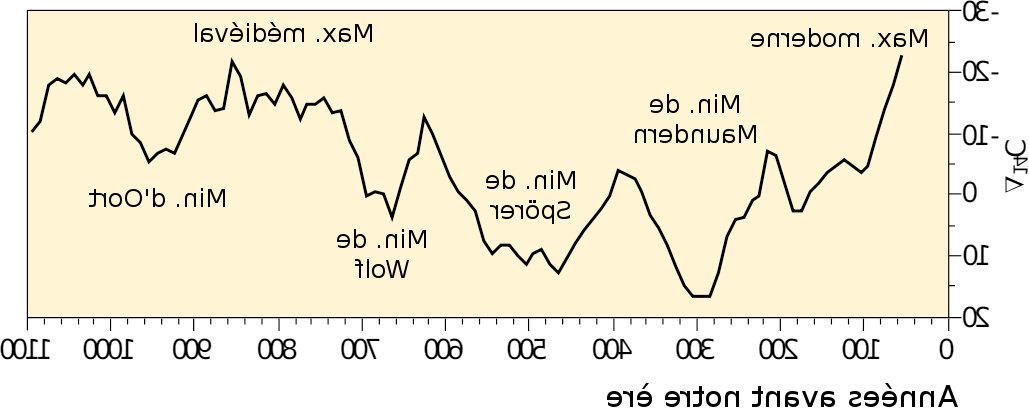 Accroissement  d’activité 
 + de vent solaire  
de cosmiques 
 - de C14 dans les arbres
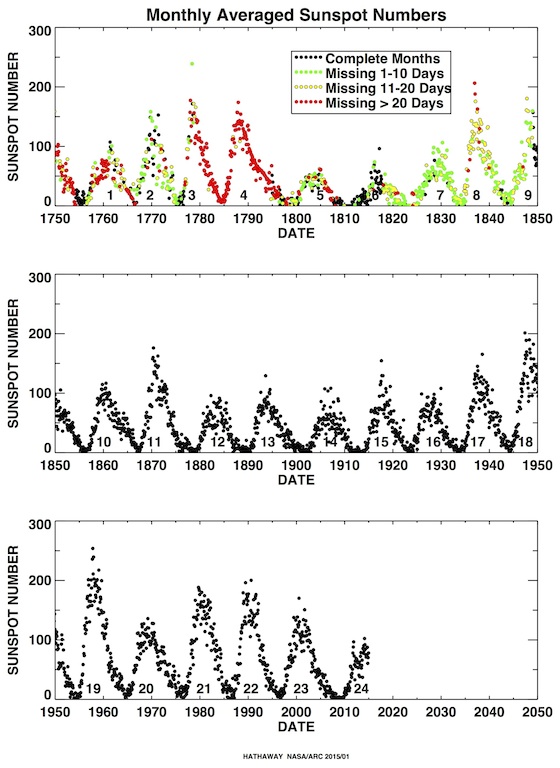 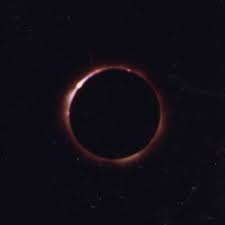 5) Chromosphère   10 000  km au dessus de la photosphère
Température : 6000K ↗ 1 000 000 K      UV à X
Densité du plasma ↘ 
Emission de raies (Chromo) rouge H
Chauffage par « boucles coronales » = boucles de champ magnétique fermées 
Zone des « protubérances »  « filaments » « éruptions solaires » 

6) Couronne : transition entre chromosphère et vent solaire 
Vent solaire = protons + noyaux d’He + électrons

500-1000 km/sec
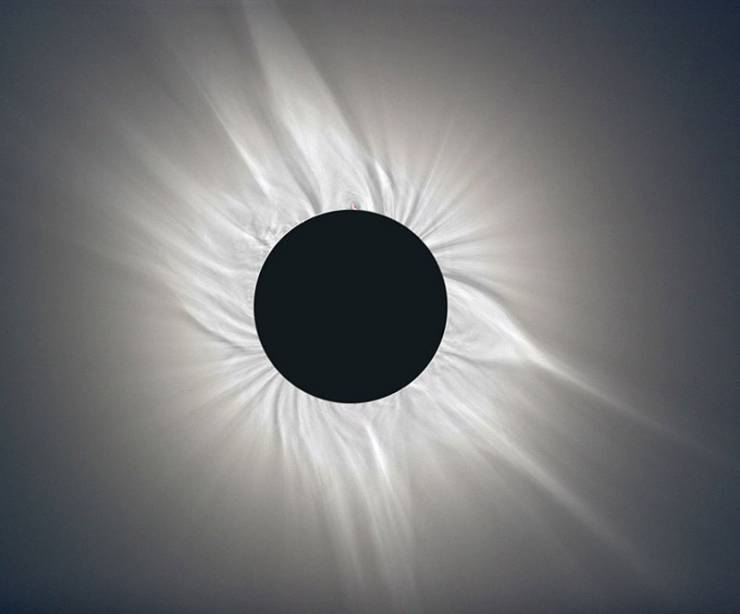 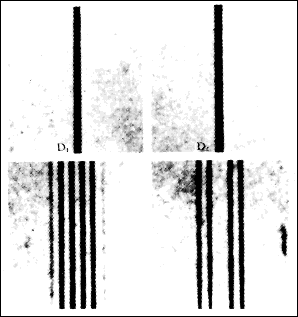 Champ magnétique : mesuré par l’effet Zeeman

Démultiplication de la raie  intensité du champ

Polarisation  orientation du champ


 Exploration au niveau de la photosphère
Le soleil a un champ magnétique global, 
dipolaire, qui change de polarité tous les 11 ans

Les taches présentent des fluctuations 
locales très fortes et des « boucles »

Le dipôle est la résultante de tous ces 
Champs « locaux »
Effet Dynamo, ou la poule qui a fait l’œuf
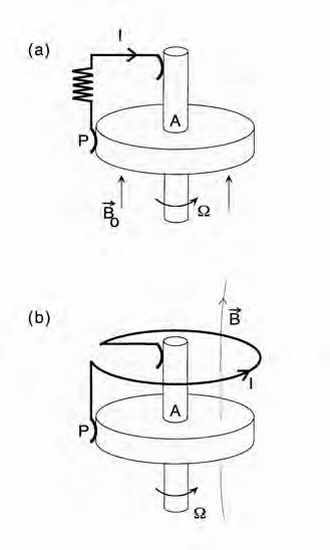 Champs magnétiques « naturels » :
-Terre  (planètes)
Soleil (étoiles )
 Galaxie (galaxies, milieu inter galactique ?)
Si il y a déjà un champ :  Faraday

Énergie mécanique (rotation)  courant  effet Joule
S’il n’y a pas de champ magnétique préexistant : Siemens
« EFFET DYNAMO »

Une fluctuation locale  de  ρ e  produit  une densité de 
courant  j , qui produit un champ magnétique élémentaire.
Moyennant certaines conditions, ce champ est amplifié
Nécessite :
Milieu conducteur (ici plasma)
Rotation  énergie mécanique
Instabilité locale = turbulence
http://savoirs.ens.fr/expose.php?id=180     Stéphane Fauve ENS
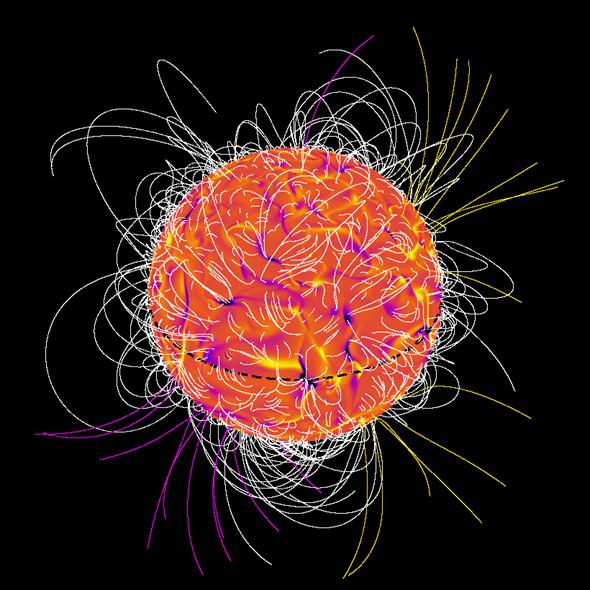 Lignes de champ, ouvertes et fermées, jusqu’à 1 R Soleil
Les « agitations » de la surface du Soleil

soutenues par des phénomènes magnétiques
« Protubérance » : gerbe de matière vue de profile pendant les éclipses
 partant de la photosphère,  montant  dans la couronne (50 000 km), 
plus froide que la couronne, soutenue transitoirement par des forces 
magnétiques générées par des courants dans le plasma.
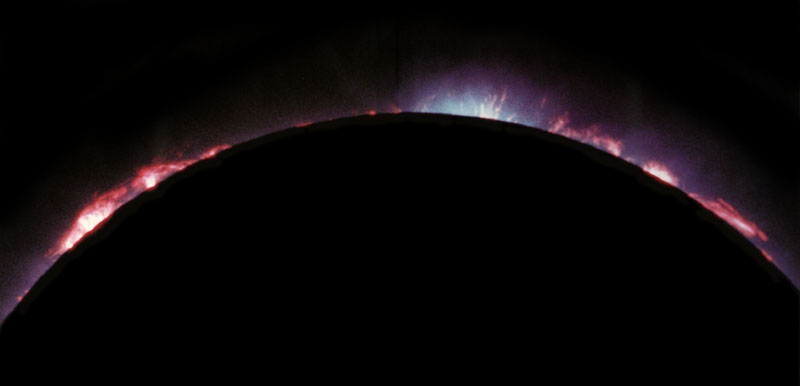 « Filaments » = protubérances vue de dessus
Filament : 11/2/15
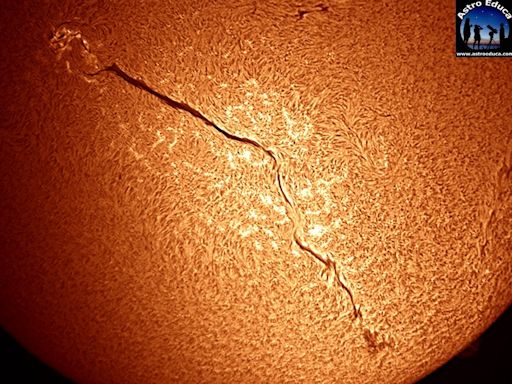 Le champ sustentateur est instable 

le filament/protubérance  retombe
OU
- au contraire, la matière peut être éjectée dans la couronne
NASA_s_Solar_Fleet_Sees_Massive_Filament_Erupt_on_Sun.mp4
Images dans l’UV par Solar Dynamics Observatory (SDO) NASA
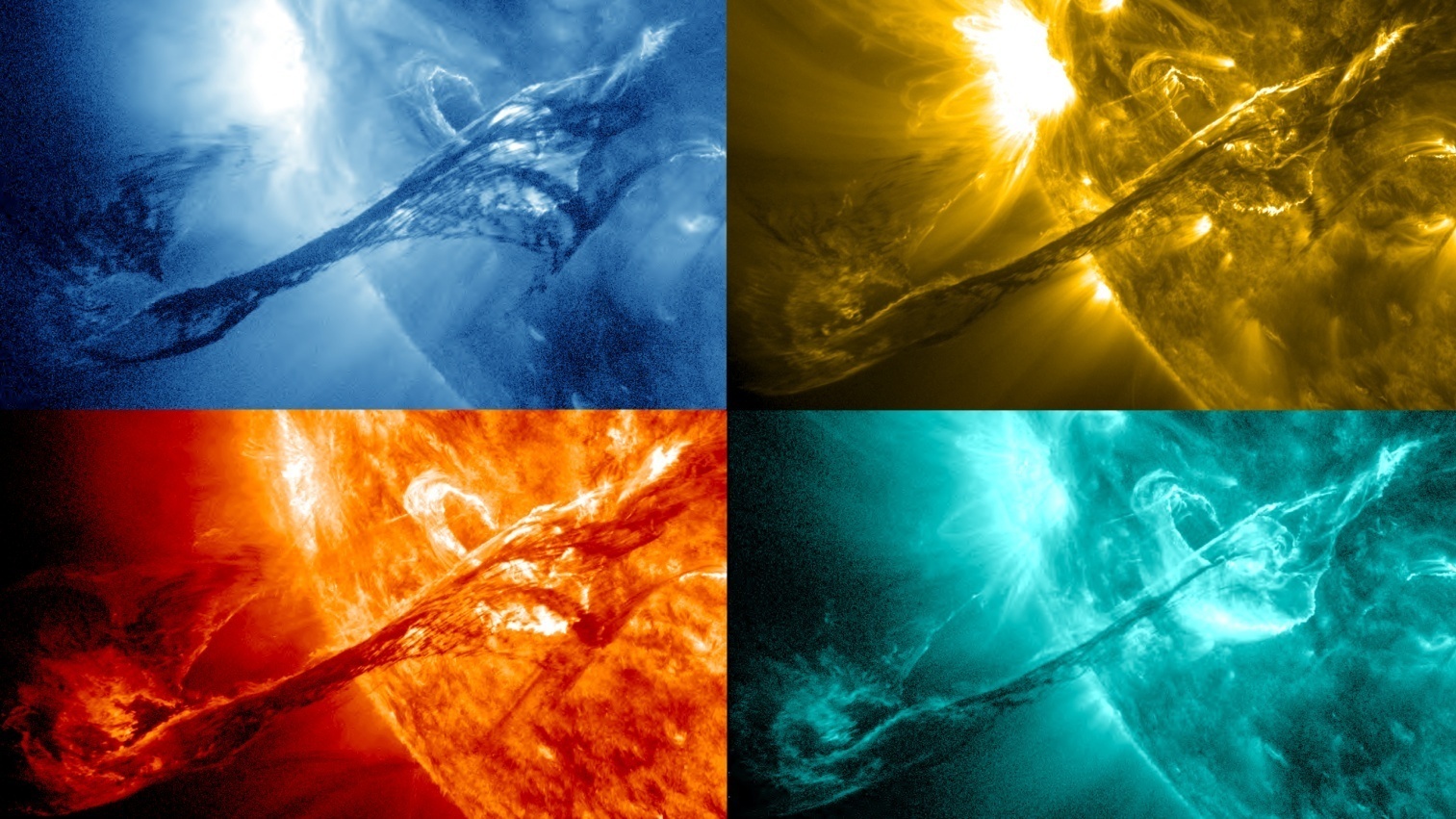 « Boucles coronales » : lignes de champ magnétique entre 2 régions actives (taches)
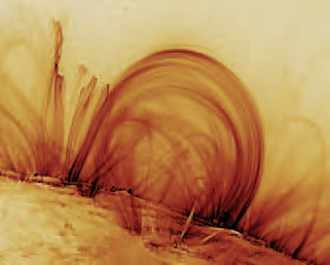 « Boucles coronales »   au dessus des  « zones actives »
10 6 K
TRACE  (Transition Region And Coronal Explorer, NASA)
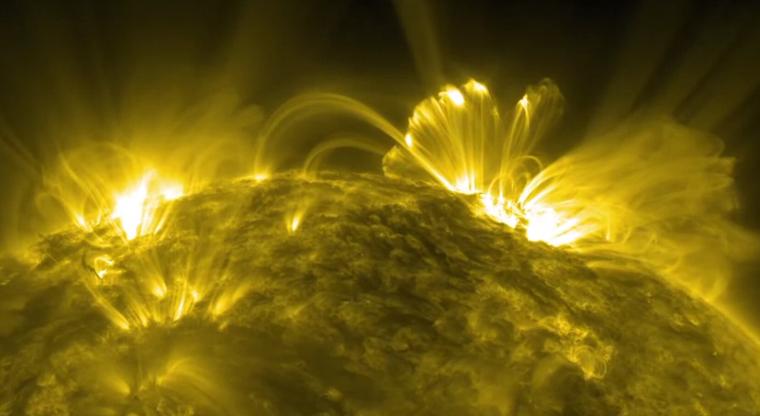 AR1520_and_Shimmering_Coronal_Loops.ogv.480p.webm
Reconnexion magnétique  (MHD)
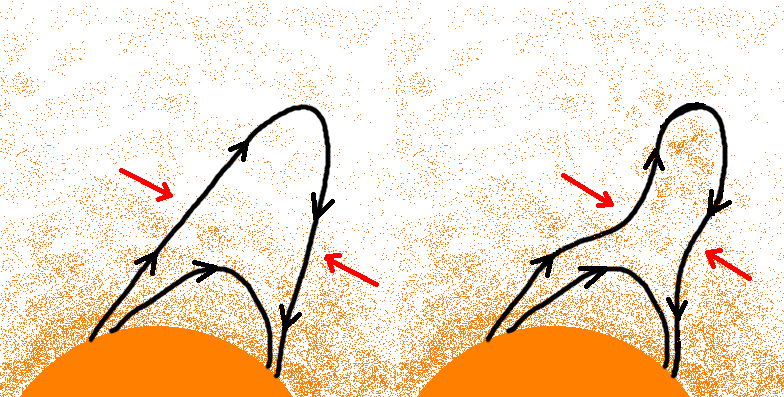 1) Normalement dans un plasma 
Les lignes de champ sont gelées
1
2
2) suite à des mouvements, 
un pincement se forme avec 
accumulation locale d’énergie
magnétique
N
N
S
S
3) une nappe de courant se 
forme,
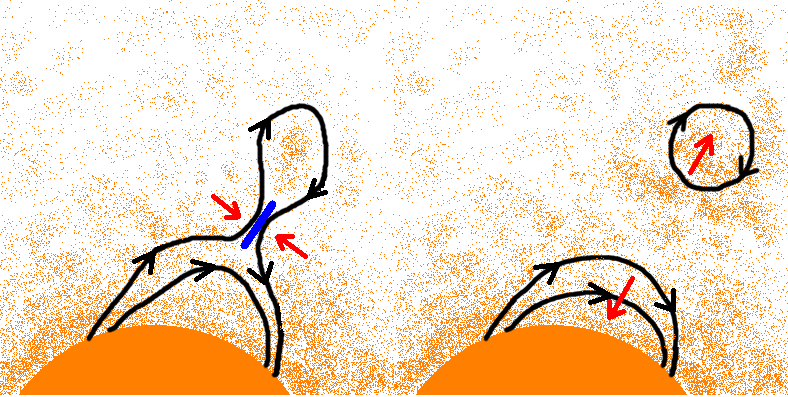 4) une « bulle » magnétique 
est éjectée libération d’énergie thermique et cinétique
4
3
Phénomène mal compris, beaucoup
 plus rapide que prévu par la théorie. 
Probablement  à l’origine des « éruptions » et « éjections coronales de masse »
N
N
S
S
Boucle coronale

Phénomène bref : très brillant sur quelques minutes, puis décroissance sur 1 heure  

Emet dans tout le spectre elmg :  gamma   visible

~ 10 26  J      ou     ~ 10 25  W     (Luminosité Soleil = 3,8 10 26 W )


Entraine des sursauts du vent solaire .

perturbation du champ magnétique terrestre
perturbations des transmissions radio
aurores boréales
Ejection de matière coronale (CME) et  vent solaire
masse soleil  = 2 10 30 kg
G (gravitation) 6,7 10 -11   m 3 kg -1  sec -2
Rayon du Soleil : 7 10 8 m
Vitesse de libération  = ?
masse atome hydrogène = 1,4 10 -23  Kg
k = constante de Boltzmann = 1,410 -23  J K -1
Energie thermique  :  kT = mv2 /2   


Température minimale de l’hydrogène qui peut se libérer de la gravité solaire ?
Ejection de matière coronale et  vent solaire
masse soleil  = 2 10 30 kg
G (gravitation) 6,7 10 -11   m 3 kg -1  sec -2
Rayon du Soleil : 7 10 8 m
Vitesse de libération  = (2GM/R)1/2  = 618 km/sec
masse atome hydrogène = 1,4 10 -23  Kg
k = constante de Boltzmann = 1,410 -23  J K -1
Energie thermique  :  kT = mv2 /2   


Température minimale de l’hydrogène qui peut se libérer de la gravité solaire ?

T = m v 2 /2k  = 22 10 6 K
Vent solaire : à l’échelle macroscopique

Depuis la photosphère, des particules électrisées, e - , p +, He + , He ++ 
sont accélérées vers l’extérieur (MHD) et entrainées le long des lignes de champ.

Vitesses moyenne 400 km/sec       vitesse de libération  = 600 km/sec
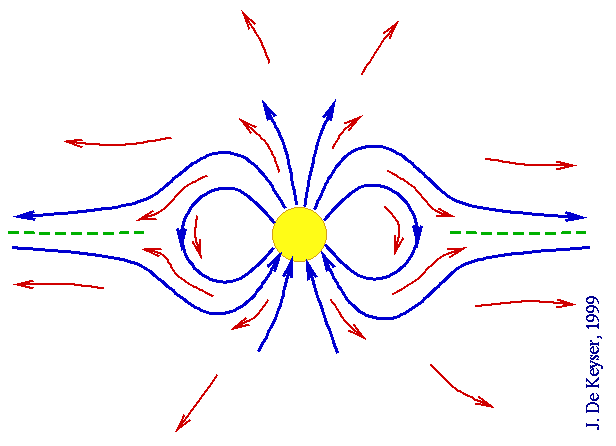 Distribution de la vitesse du vent solaire (moyenne)
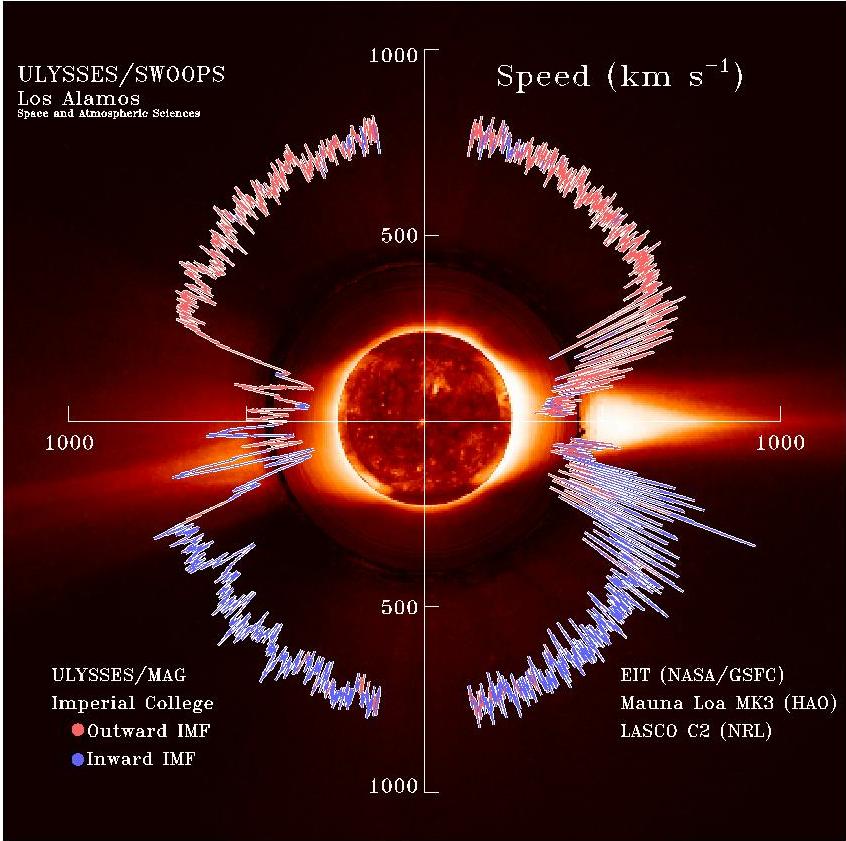 Structure du vent solaire : Tout est toujours plus compliqué que ce que l’on pensait 

Vent rapide 700 km/sec
Vent lent 300 km/sec
Tubes de projection par zones actives














 ET Le soleil tourne ! (28 jours) 

Alors ça s’enroule !
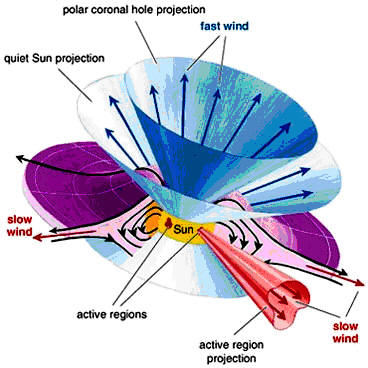 A  l’intérieur de l’héliosphère :
Des « nappes de courant électrique s’enroulent
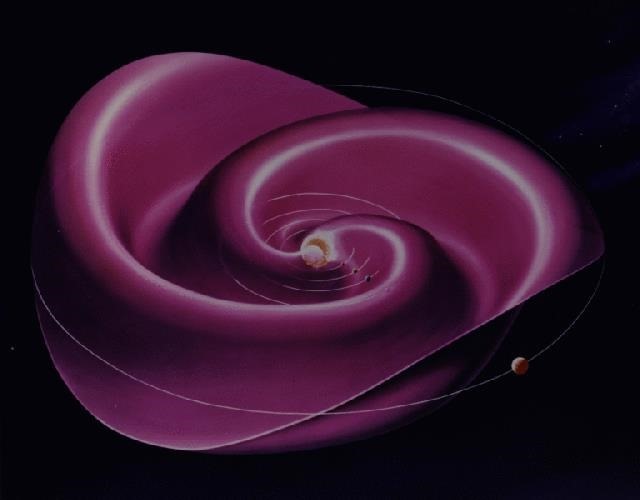 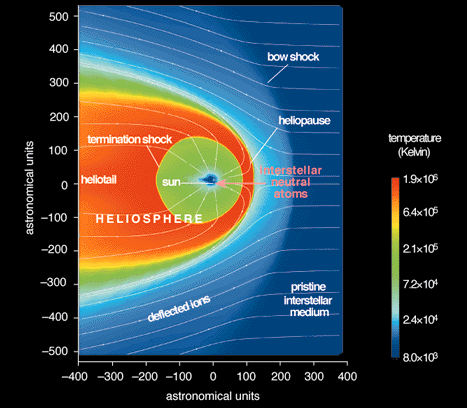 L'héliopause : 
SURFACE où le vent solaire bute sur le gaz neutre du Milieu interstellaire et s’arrête.
Héliosphère : Volume à l’intérieur de l’héliopause (Pas sphérique du tout !)
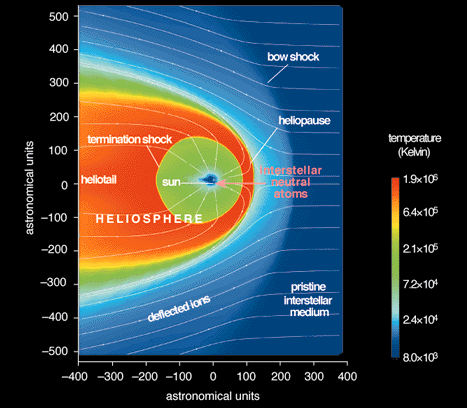 Choc terminal : le vent solaire passe de super- à sub- sonique onde de choc

Lancé en 1977, Voyager1 passe le choc terminal en dec. 2004 et l’héliopause en aout 2012  (130 UA)  1er objet « fabriqué » arrivant dans le MIS
Toutes ces limites sont très fluctuantes dans le temps
Après l’héliopause : Voyager 1 traverse  des paquets  d’« onde de tsunami »

Paquets de plasma issus d’éruptions solaires 

Fréquence de l’onde f(densité électrons)
JPL_Videos_Play_video_Voyager_Experiences_Three_Tsunami_Wave.mp4
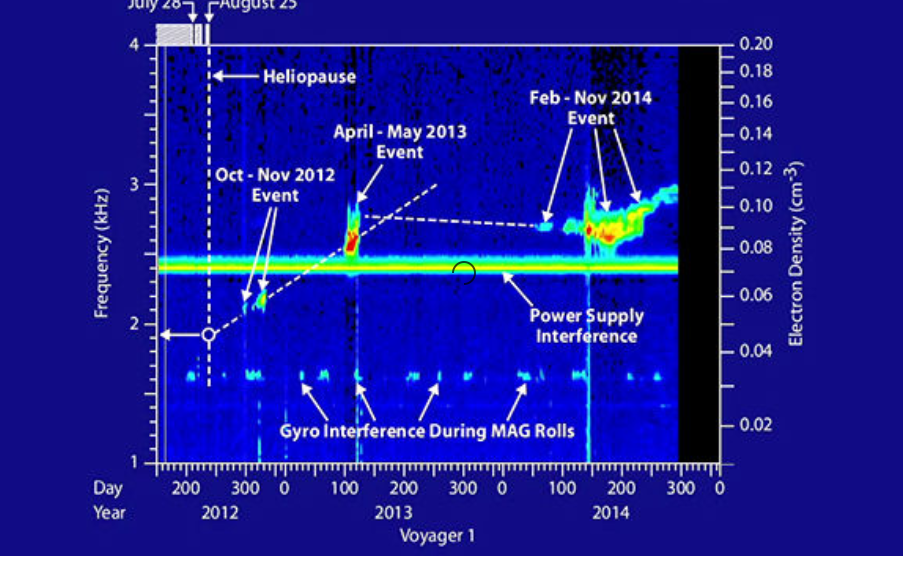 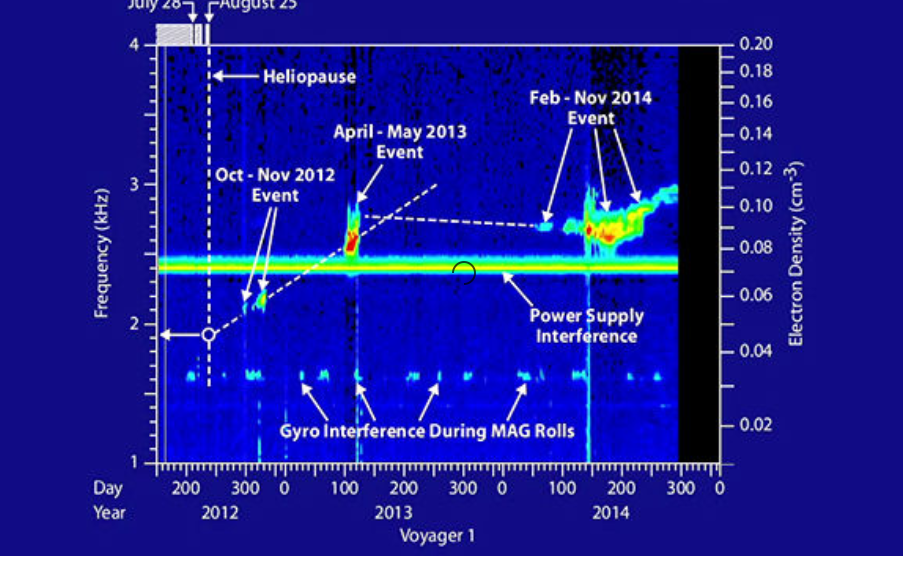 Mais les He (neutres !) du MIS traversent facilement tout ça

Focalisés derrière la Terre par la gravité du Soleil
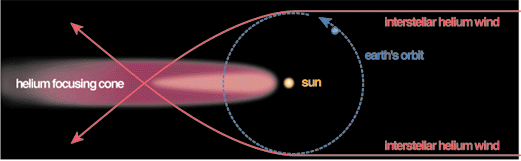 Solar  and Heliospheric Observatory : Orbite « halo » autour du point L1
Orbite Halo en Lagrange L1 : tourne en 1 an autour du Soleil
Visibilité ininterrompue du Soleil
Pas d’alignement Terre-SOHO-Soleil  
pas de parasites de communication
150 10 6  km
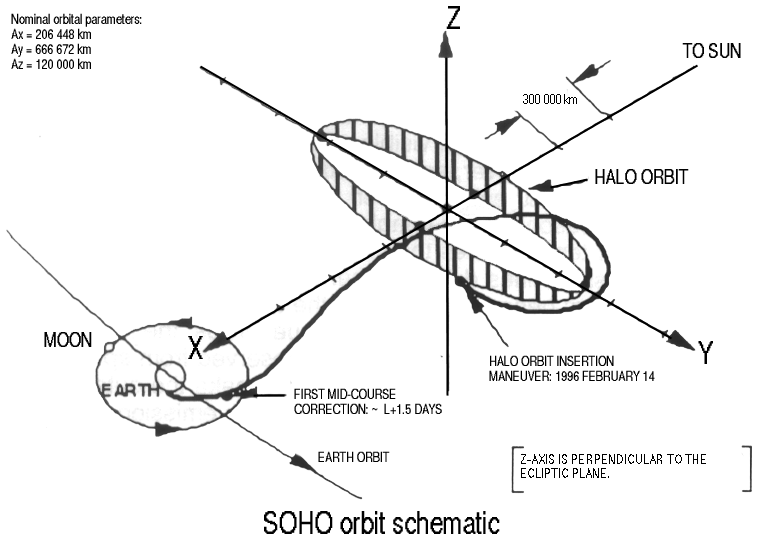 1,5 10 6  km
Points de Lagrange  seuls  L4 et L5 sont stables, les autres sont des « cols »
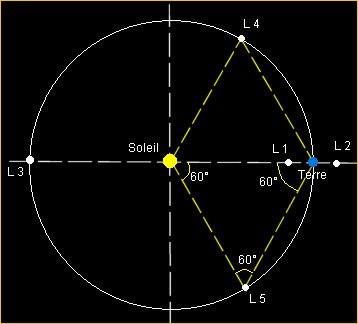 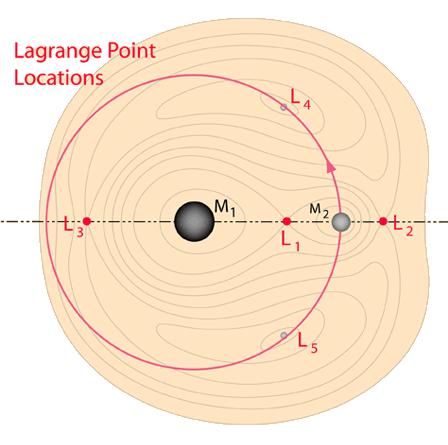 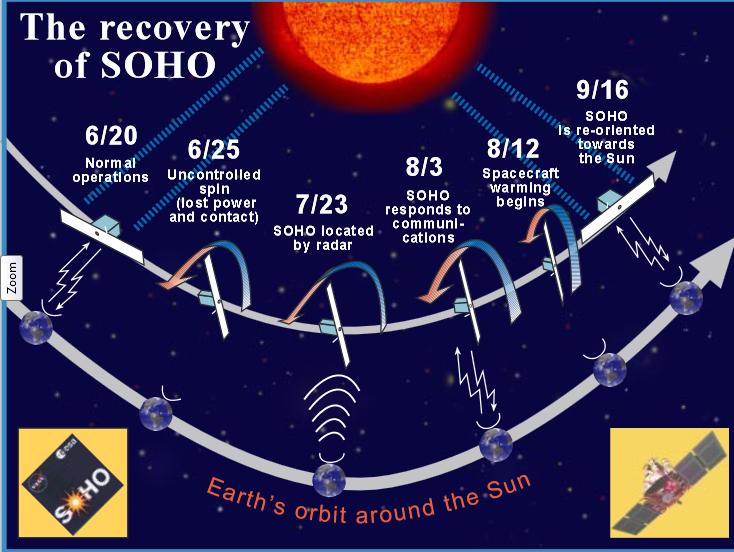 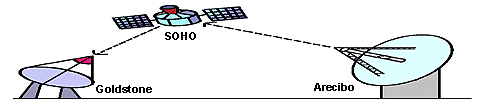 Soho et les comètes rasantes   : film 2comets_C2.mpg

LASCO/EIT :   télescopes + Coronograph es +caméra UV
Coronographe de Lyot
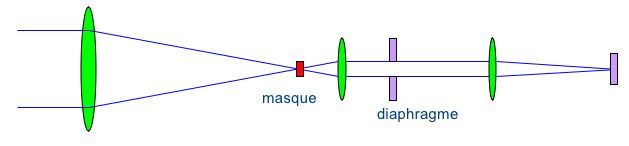 Masque dans 
le plan focal de 
L’objectif
Image du ciel
Masque dans 
le plan de l’image de l’objectif = pupille
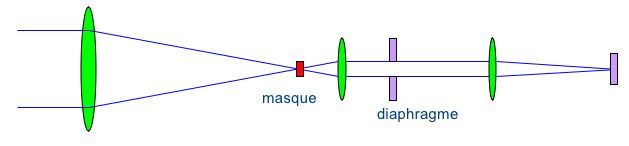 Coronographe à masque de phase 4 quadrants
(http://dan.rouan.free.fr/OptiqueDiophantienne/coronographes.html)
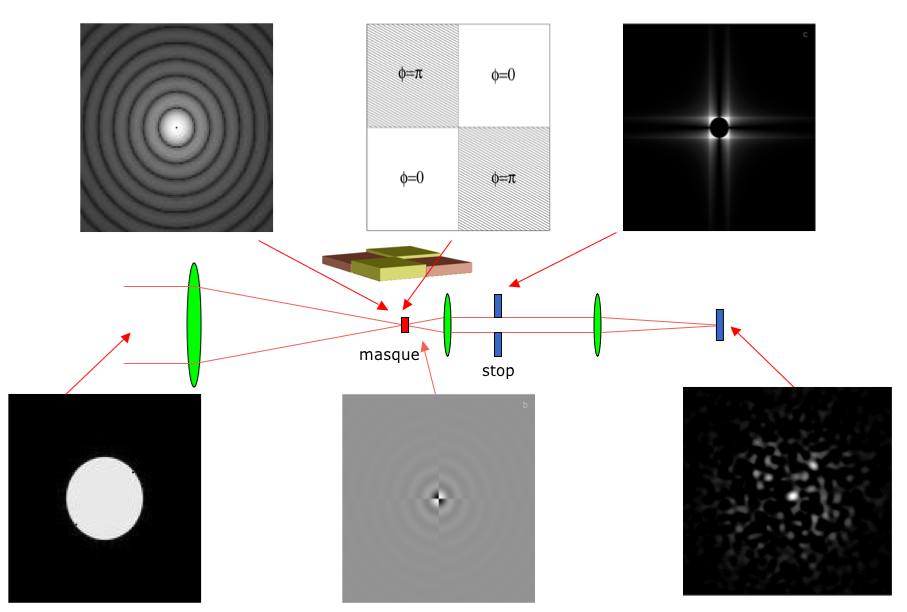 Ulysse : observation du Soleil par les pôles
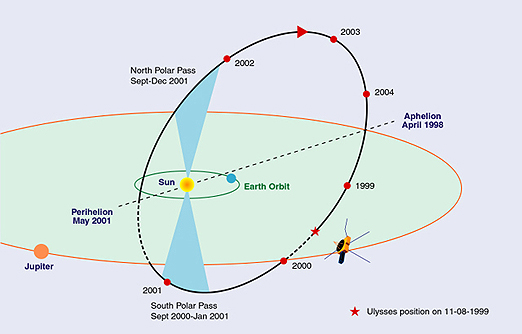 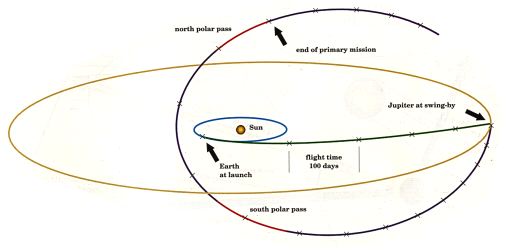 Un peu d’astronautique
Énergie potentielle
-GMTerre/rTerre
0
D E
A
B
Terre
D rTerre
rTerre = distance au centre de la Terre
Quitter la Terre
Énergie potentielle
0
-GMSoleil/rSoleil
Soleil
rSoleil= distance au centre du Soleil
S’éloigner du Soleil
Situation orbitale : Equilibre entre force centrifuge et gravité
Le "Canon de Newton"
Le "Canon de Newton"
Le "Canon de Newton"
Le "Canon de Newton"
Le boulet, et son contenu, sont en "apesanteur"
mprojectilev2
 rcercle
MTerre mprojectile

         r2
p = G
Force centrifuge
f =
Si on tire à la bonne vitesse :
Gravité :
f
p
f = -p    =>   Apesanteur

      GMTerre = r v2
rcercle
Energie orbitale = énergie potentielle + énergie cinétique : 
 ~       - 1/2a
2a
2a
2 orbites de même énergie
Sur une orbite circulaire les deux formes d’énergie sont constantes
Sur une orbite elliptique il y a en continument conversion de l’une dans l’autre, 
mais leur somme reste constante
Assistance gravitationnelle
Rebond sur une raquette de tennis
v
v'
Rebond sur la raquette immobile
Assistance gravitationnelle
Rebond sur une raquette de tennis
V+u
u
v
v'+u
Rebond sur la raquette de vitesse u
Vu par l’observateur fixé à la raquette
v'
Rebond sur la raquette immobile
Assistance gravitationnelle
Rebond sur une raquette de tennis
u
V+u
v
v'+u
v'
Rebond sur la raquette de vitesse u
Vu par l’observateur fixé à la raquette
Rebond sur la raquette immobile
v
u
v'+2u
Rebond sur la raquette de vitesse u
Vu par l’observateur immobile
Assistance gravitationnelle
Au passage près d'une planète : C'est (presque !) pareil !
v
planète immobile
v'
Passage vu par l’observateur
situé sur une planète immobile
Sphère d’influence 
gravitationnelle de 
la planète
Assistance gravitationnelle
Au passage près d'une planète : C'est (presque !) pareil !
v
V+u
u
planète immobile
v'+u
v'
Vu par l’observateur
situé sur une planète de vitesse u
Sphère d’influence 
gravitationnelle de 
la planète
Assistance gravitationnelle
Au passage près d'une planète : C'est (presque !) pareil !
v
u
v'+2u
Vu par l’observateur
situé sur le Soleil
Exemple : lancement de Galileo vers Jupiter
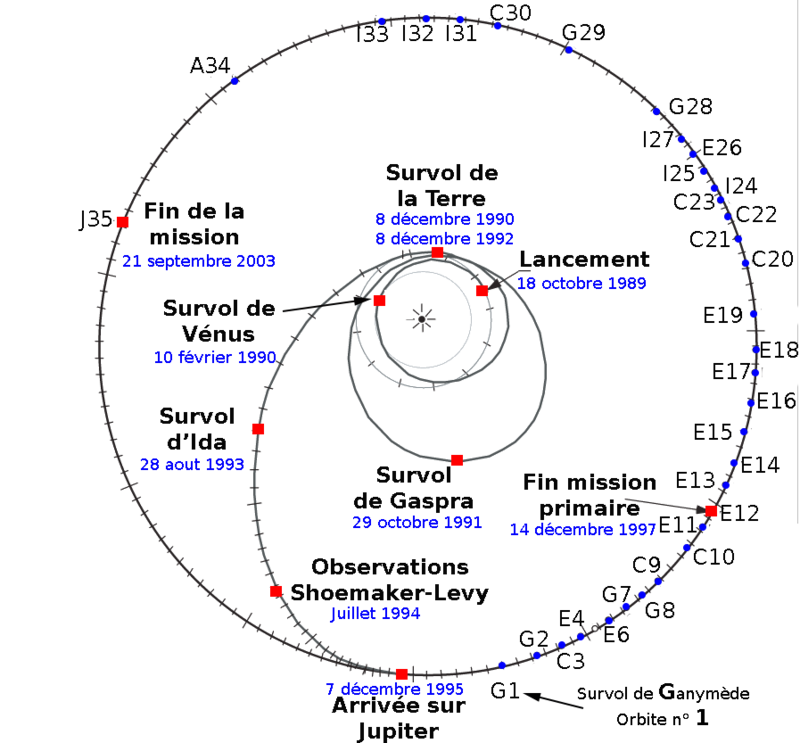 La course du Soleil dans la Galaxie
30000 pc
La course du Soleil dans la Galaxie
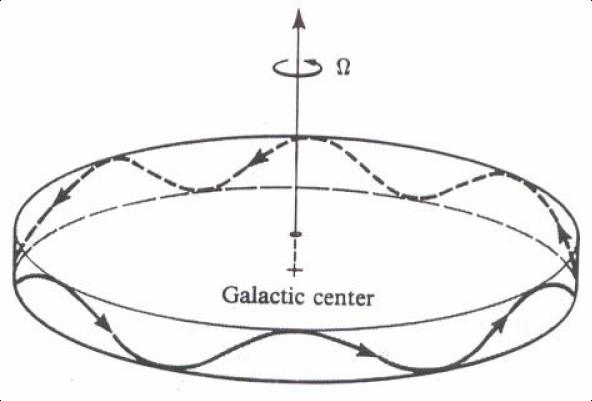 +/-80pc
+/-400pc
8200 pc
Centre de la Galaxie
220 km/sec
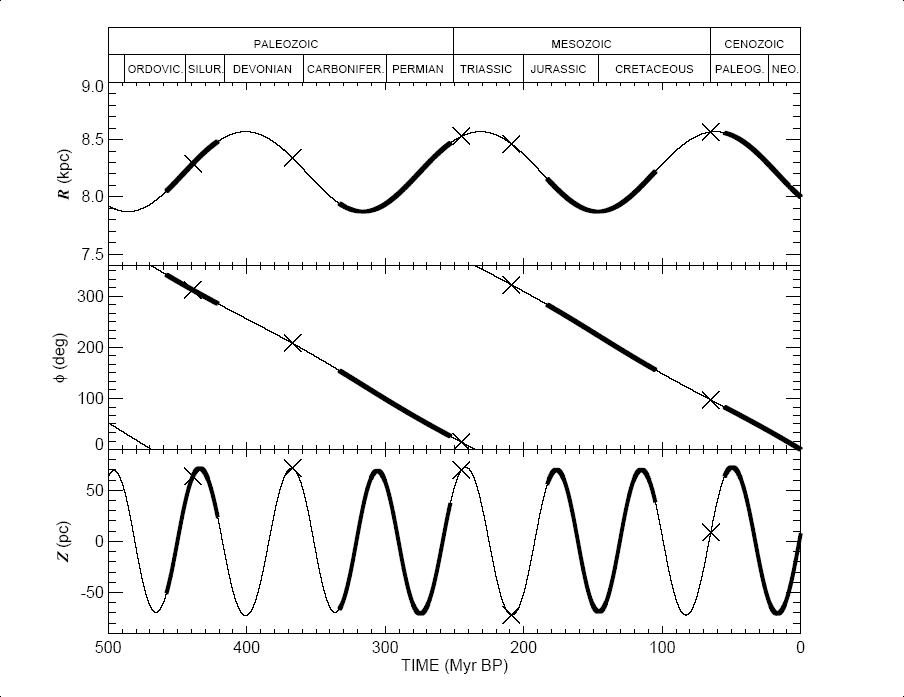 Eres glaciaires
Epoque de grandes destructions d'espèces
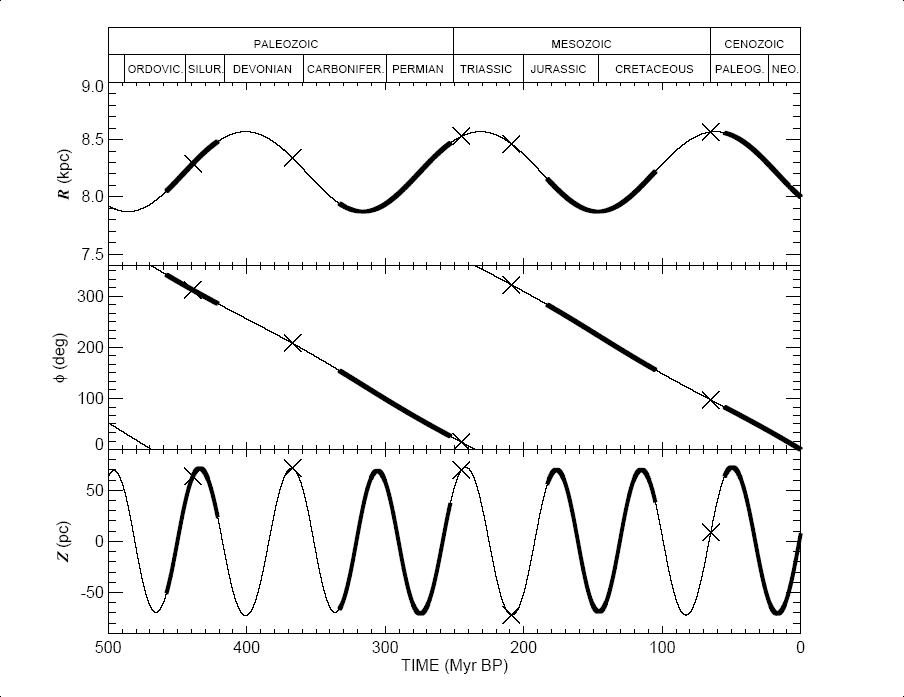 Eres glaciaires
Epoque de grandes destructions d'espèces
Le Soleil traverse les régions de bras
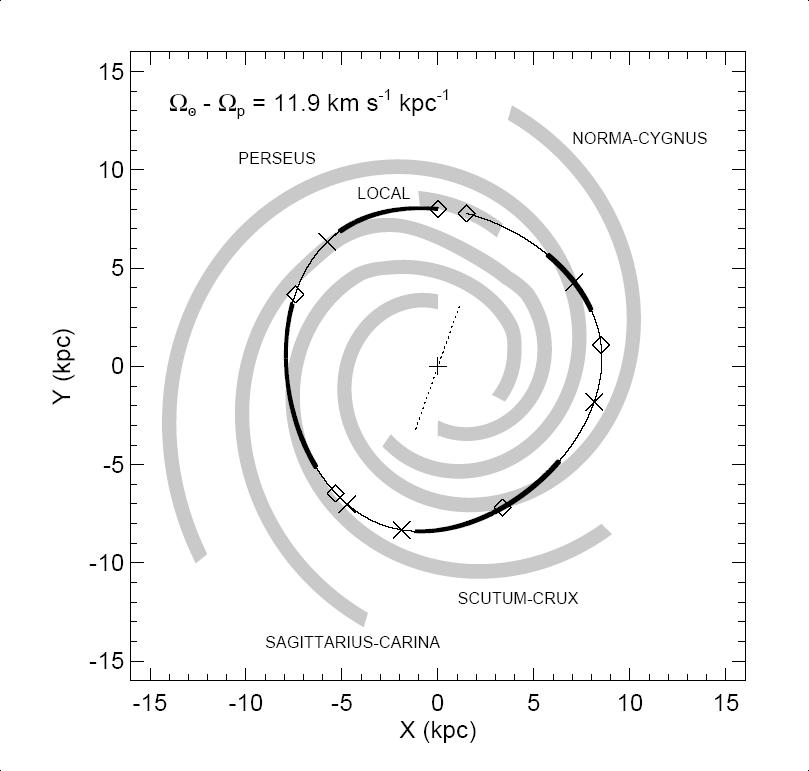 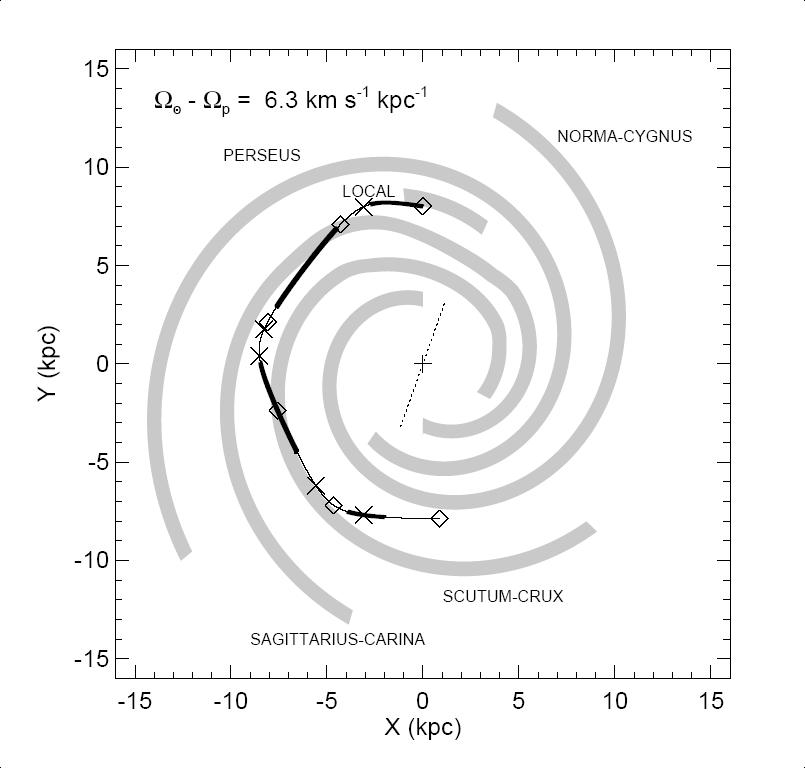 Les bras tournent moins vite (par rapport au Soleil !)
Le Soleil traverse plus souvent les bras
=> Les ères glaciaires correspondent mieux aux traversées des bras
traversée = exposition à des régions de formations d'étoiles
d'où + de cosmiques, + d'aérosol, + de nuages

??? Cause des ères glaciaires
McMath-Pierce Solar Telescope  Kitt Peak Az
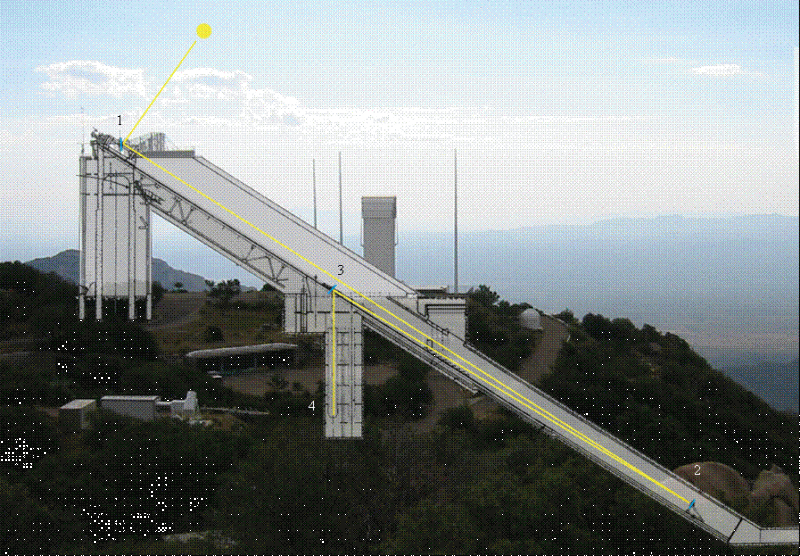 Héliosismologie
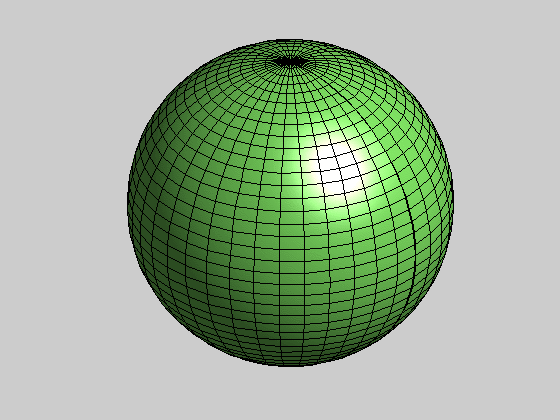 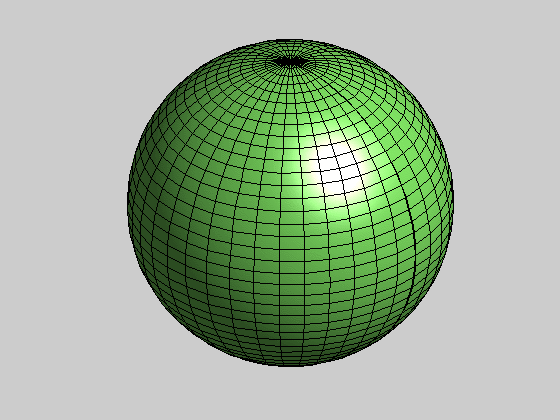 Les ondes de compression à l'intérieur
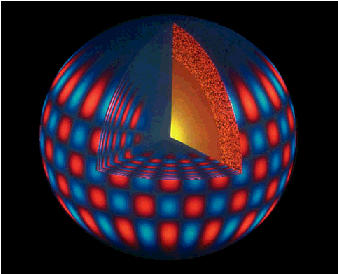 Tremblement à la surface du Soleil à la suite d'un flare